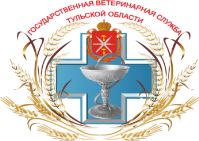 Содержание пчел и оборот пчеловодческой продукции в условиях электронной ветеринарной сертификации на территории 
Тульской области

Докладчики:
 Пименова Галина Геннадьевна – специалист отдела организации и проведения противоэпизоотических мероприятий, лечебной и лабораторной работы комитета ветеринарии Тульской области
Сороченко Елена Владимировна – главный консультант комитета ветеринарии Тульской области
Нормативно-правовое регулирование в области оборота подконтрольных товаров
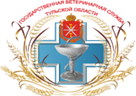 Федеральный закон «О ветеринарии» от 14.05.1993 №4979-1;
Приказ Минсельхоза России от 27.12.2016 № 589 «Об утверждении ветеринарных правил организации работы по оформлению ВСД, порядка оформления ВСД в электронной форме и порядка оформления ВСД на бумажных носителях»;
 Приказ Минсельхоза России от 18.12.2015 № 648 «Об утверждении Перечня подконтрольных товаров, подлежащих сопровождению ВСД»;
 Приказ Минсельхоза России от 18.12.2015 № 647 «Об утверждении Перечня подконтрольных товаров, на которые могут проводить оформление ВСД аттестованные специалисты, не являющиеся уполномоченными лицами органов и учреждений, входящих в систему Государственной ветеринарной службы РФ»;
Приказ Минсельхоза России от 18.12.2015 № 646 «Об утверждении Перечня продукции животного происхождения, на которую уполномоченные лица организаций, являющихся производителями подконтрольных товаров и (или) участниками оборота подконтрольных товаров, и ИП, являющиеся производителями подконтрольных товаров и (или) участниками оборота подконтрольных товаров, могут оформлять ВСД»;
 Единый перечень товаров, подлежащих ветеринарному контролю (надзору), утвержденный решением Комиссии Таможенного союза от 18.06.2010 № 317;
Единые ветеринарные (ветеринарно-санитарные) требования, предъявляемые к объектам, подлежащим ветеринарному контролю (надзору), утвержденные решением Коллегии Евразийской экономической комиссии от 13.02.2018 № 27.
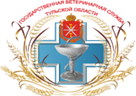 Нормативно-правовое регулирование при содержании пчел и производстве продукции пчеловодства
ТР ТС 021/2011 «О безопасности пищевой продукции»;
Приказ Минсельхоза России «О порядке назначения лабораторных исследований подконтрольных товаров в целях оформления ВСД» от 14.12.2015 № 634; 
Приказ Минсельхоза РФ «Об утверждении ветеринарных правил содержания  медоносных пчел в целях их воспроизводства, выращивания, реализации и использования для опыления сельскохозяйственных энтомофильных растений и получения продукции пчеловодства» от 19.05.2016 № 194; 
Инструкция о мероприятиях по предупреждению и ликвидации болезней, отравлений и основных вредителей пчел, утвержденных Минсельхозпродом РФ от 17.08.1998 № 13-4-2/1362;
Правила ветеринарно-санитарной экспертизы меда при продаже на рынках, утвержденных Главным государственным инспектором РФ от 16.07.1995 № 13-7-2/365;
Постановление  Правительства РФ «Об утверждении единого перечня продукции, подлежащей обязательной сертификации, единого перечня продукции, подтверждение соответствия которой осуществляется в форме принятия декларации о соответствии» от 01.12.2009 № 982 ;
СанПиН 2.3.2.1078-01 Гигиенические требования безопасности и пищевой ценности пищевых продуктов;
ГОСТ 19792-2017 Мед натуральный. Технические условия.
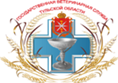 Основные нарушения при содержании и разведении пчел
отсутствие профилактических мероприятий и диагностических исследований пчел (ежегодно);
отсутствие учетных ветеринарно-санитарных документов пасеки (паспорта пасеки);
отсутствие нумерации ульев; 
превышение допустимого количества  пчелосемей на 100 квадратных метров участка;
отсутствие дезинфекционной площадки для обработки инвентаря;
отсутствие ограждения пасеки, либо зеленых насаждений.
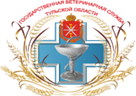 Реализация продукции пчеловодства
в условиях рынка:




Производство меда в промышленных условиях:
Реализация
ПАСЕКА/МЕД
ВСД
Рынок ВСЭ
ПАСЕКА/ МЕД
Производственный цех
ХАССП
Декларация о соответствии
Участие в федеральном и региональном мониторинге
ВСД
Реализация в торговую сеть
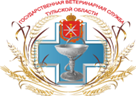 Памятка пчеловоду
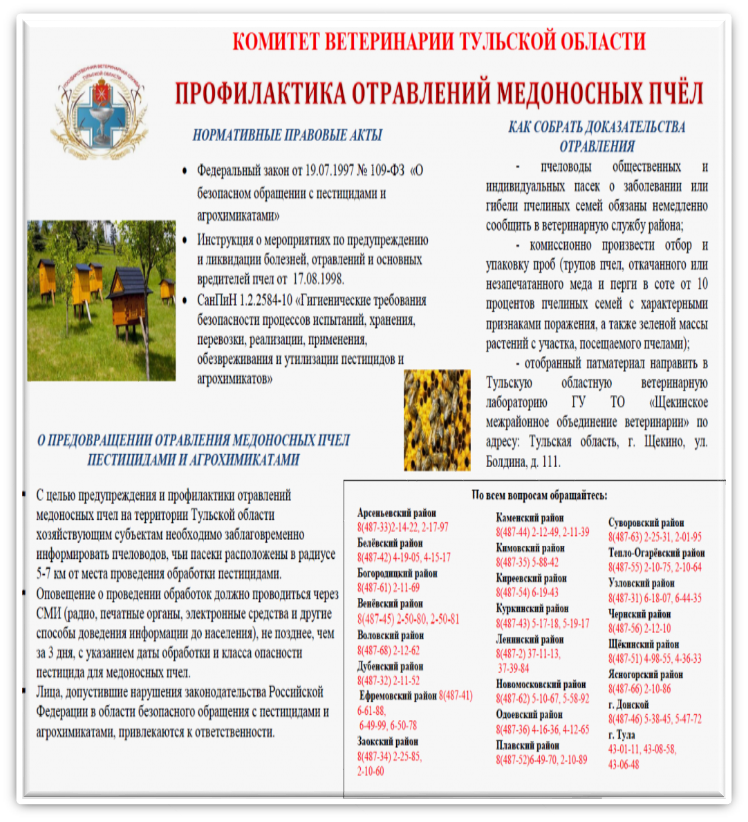 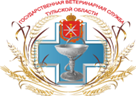 Памятка пчеловоду
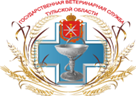 Федеральная государственная информационная система «ВетИС»
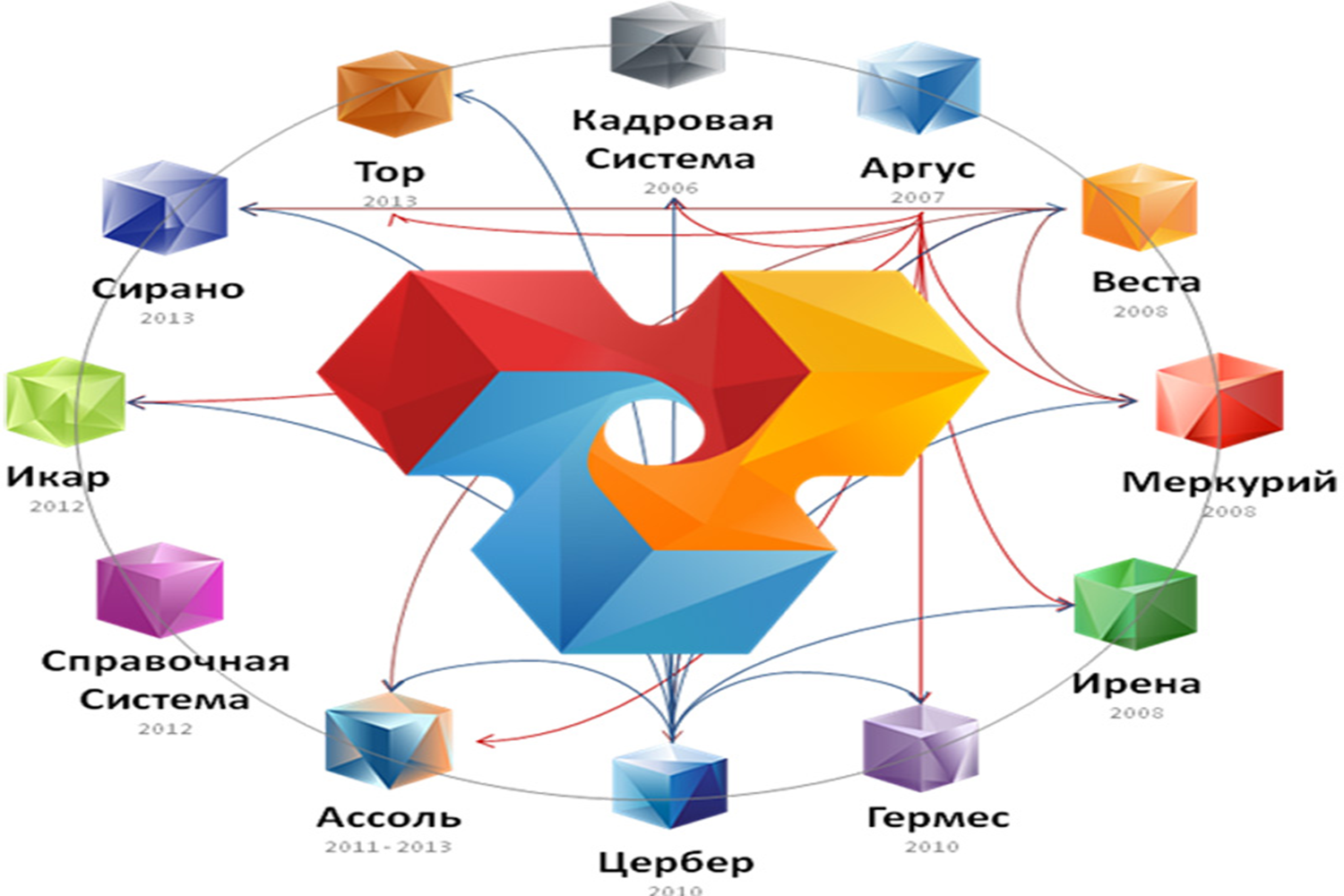 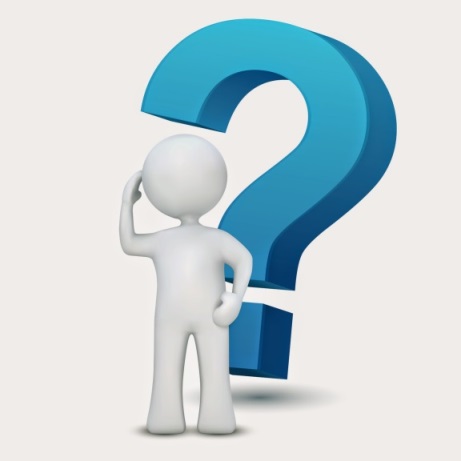 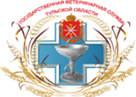 Как зарегистрироваться в информационной системе «Меркурий»
Сайт Россельхознадзора
Вкладка «ВетИС»
ИС «Цербер»
Регистрация производственных объектов
Подать заявку
Что необходимо указать в заявлении
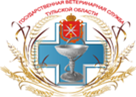 Название организации
Юридический и фактический адреса
Реквизиты организации
Вид деятельности(прием, хранение, переработка, производство, реализация, получение подконтрольной продукции)
Вид объекта (пасека)
ФИО, СНИЛС, номер и серию паспорта уполномоченного лица
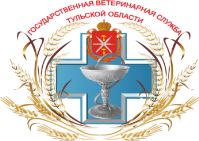 Общий алгоритм работы в системе
Приемка 
гашение входящего ВСД;
 внесение информации о поступившей продукции в автоматическом режиме, если груз поступил в сопровождение электронного ВСД, либо в ручном режиме, если груз поступил в сопровождение ВСД на бумажном носителе; 
внесение в запись журнала результатов лабораторных исследований и ВСЭ, сведений о профилактичеких обработках
Производство 
 оформление производственного сертификата; 
создание транзакции типа «переработка/производство»; 
добавление информации о сырье; 
 внесение сведений о вырабатываемой продукции; 
 внесение в запись журнала результатов лабораторных исследований и ВСЭ, сведений о профилактических обработках;
Отгрузка 
оформление электронного ВСД; 
 создание транзакции типа «перевозка» на одно транспортное средство; 
 добавление получателя – фирмы и предприятия; 
добавление информации о товаре.
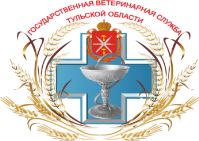 Основные понятия. Что такое транзакция?
Транзакция – это операция, совершаемая над подконтрольной продукцией, внесенной в журнал продукции предприятия.
Транзакция осуществляется при:
Производстве;
Переработке;
Перевозке со сменой владельца;
Перевозке без смены владельца;
Оформление справки о безопасности сырого молока.
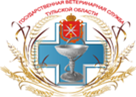 Алгоритм работы в подсистеме «Меркурий. Хозяйствующий субъект»
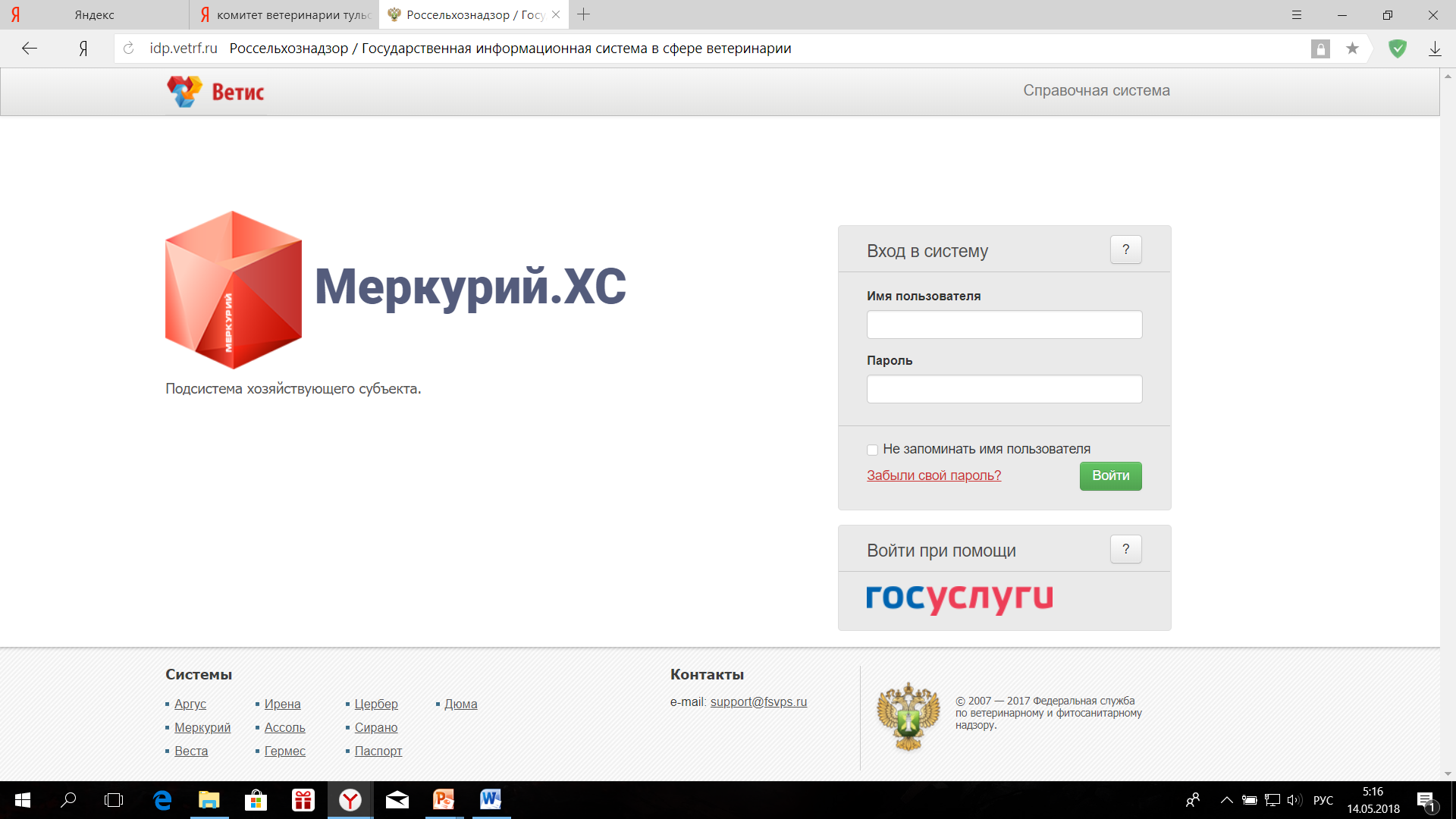 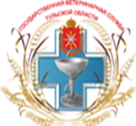 Алгоритм работы в подсистеме «Меркурий. Хозяйствующий субъект»
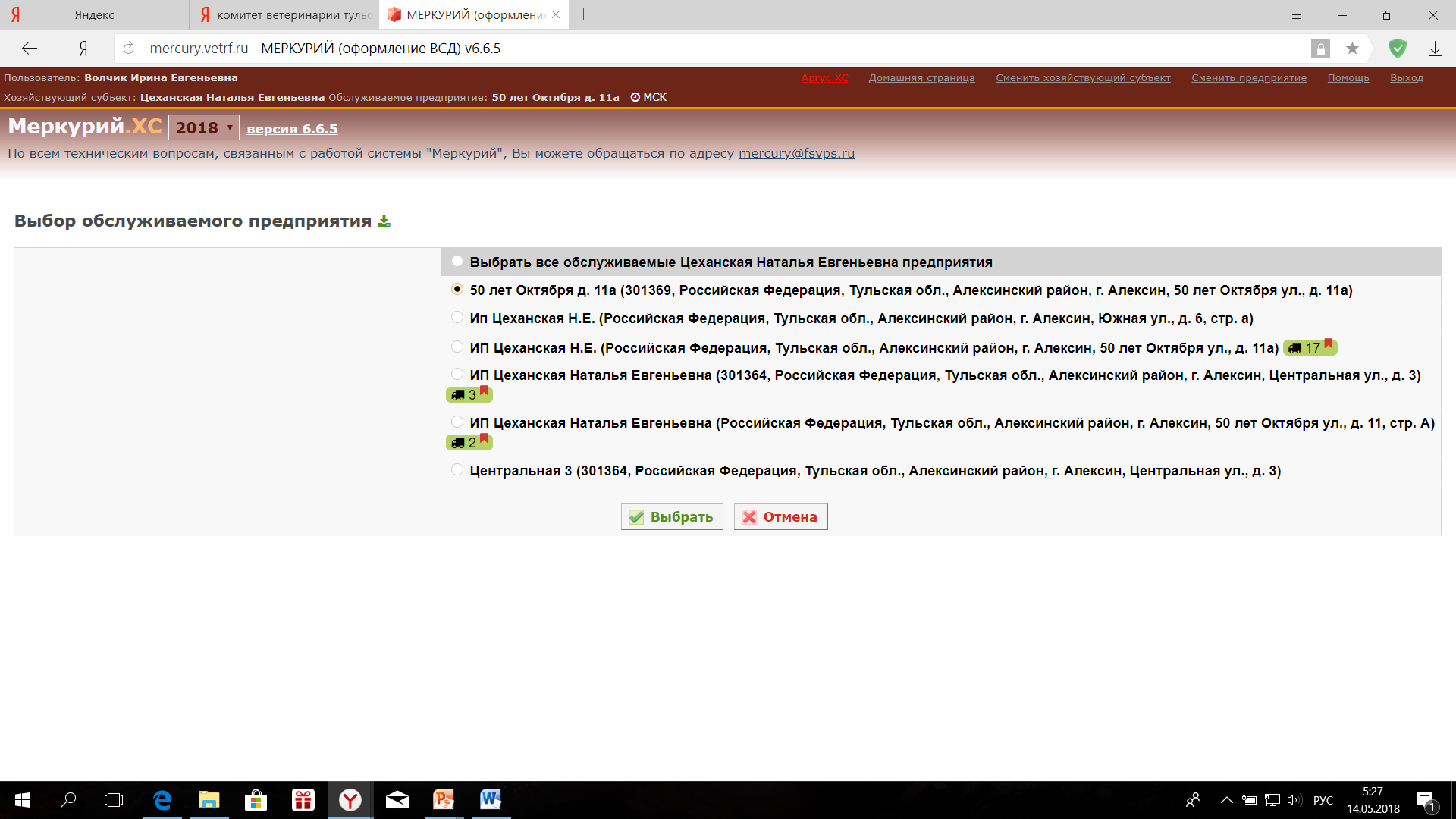 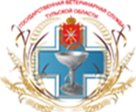 Обучение и справочная информация  по работе в информационной системе «Меркурий»
Обучающие семинары проводятся на базе Тульского филиала Федерального государственного бюджетного учреждения «Центральнаянаучно-методическая ветеринарная лаборатория» - г. Тула,                                    ул. Некрасова,1 «А» (http://71lab.ru/),  тел. 8 (4872) 36-07-34;
справочная информация размещена:

на официальном сайте системы «ВетИС» (http://vetrf.ru/);

на официальном сайте Федеральной службы по ветеринарному и фитосанитарному надзору (http://www.fsvps.ru/) ;

на официальном сайте Комитета ветеринарии Тульской области (https://vet.tularegion.ru/) в разделе «Электронная ветеринарная сертификация».
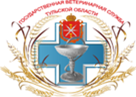 Спасибо за внимание!